Flexible Access Management System for Campus VLAN Based on OpenFlow
2011 IEEE/IPSJ International Symposium on Applications and the Internet

Yasuhiro Yamasaki Yoshinori Miyamoto Junichi Yamato Yasuhiro Yamasaki * , Yoshinori Miyamoto, Junichi Yamato , Hideaki Goto, Hideaki Sone Tohoku University, Japan *NEC Corporation, Japan
1
Outline
Backgrounds 
VLAN(Virtual Local Area Network)
RADIUS(Remote Authentication Dial In User Service)
SDN(Software Defined Networking)
OpenFlow
Campus VLAN
Campus VLAN / Problems 
Different between General network and OpenFlow
Evaluations
 Summary
2
Backgrounds
VLAN(Virtual Local Area Network)
RADIUS(Remote Authentication Dial In User Service)
SDN(Software Defined Networking)
OpenFlow
3
VLAN(Virtual Local Area Network)
A virtual  local area network (virtual LAN) is the logical grouping of network nodes.  A virtual LAN allows geographically dispersed network nodes to communicate as if they were physically on the same network.
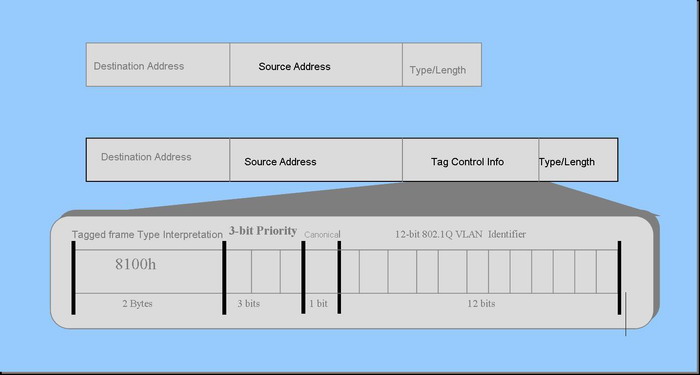 4
RADIUS(Remote Authentication Dial In User Service)
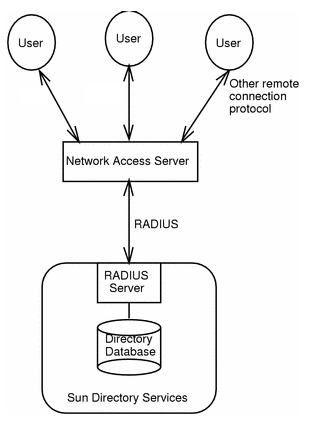 Authentication
Authorization
Accounting
5
SDN(Software Defined Networking)
6
SDN(Software Defined Networking)
7
OpenFlow
8
Campus VLAN
Using a lot of VLANs in campus networks
	– Department, Floor , Guest-/home-users and so on 
 For example, roaming system such as eduroam 
	– The number of VLAN is (SSID/AP The number of VLAN is 		(SSID/AP × Area).
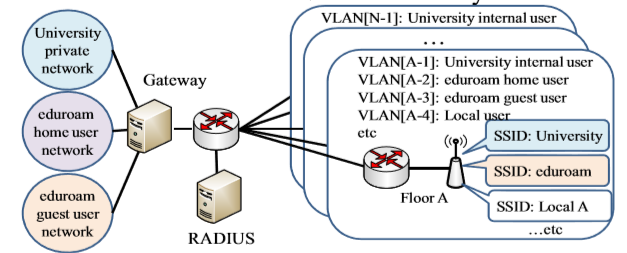 9
Campus VLAN
Packets are forwarded based on VLAN tag 
– Each network must be set to each VLAN configuration. 
– Each special field such as VLAN tag is necessary in the header of packet.
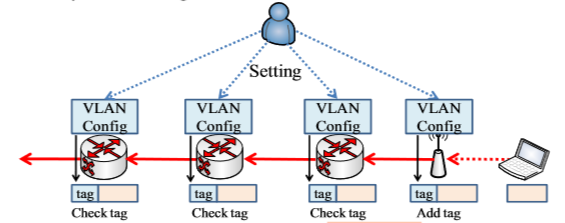 10
Campus VLAN / Problems
IEEE802.1Q has some limitations. 
– ID field of VLAN is 12bits (= 4096 ID) 
– It is difficult to manage multi stacked VLAN 
The system configuration work is laborious. 
– It is necessary to set configuration to all network nodes
11
Differences between General network and OpenFlow
Network node: dumb but fast
Control server: intelligent as is expected
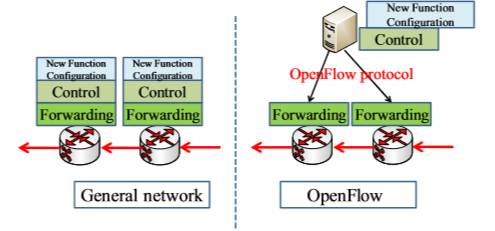 12
System Architecture
The system configuration becomes lighter 
The number of ID isn’t restricted
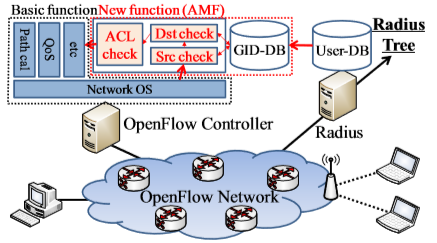 13
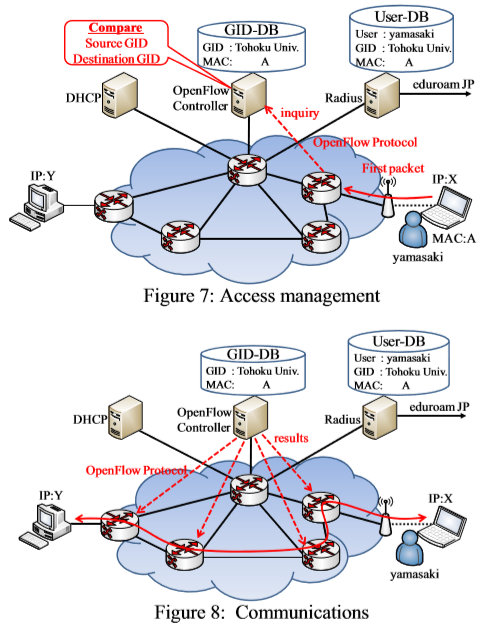 14
Evaluations
The access management function 



The times for communications
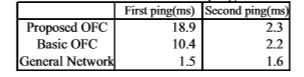 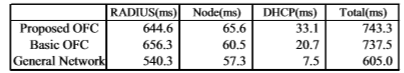 15
Summary
The system manages communication access by virtual group ID (GID) managed in OpenFlow controller instead of VLAN. 

The number of ID is hardly restricted and even if GID is changed, the configuration of switches need not be changed because GID is only used in OpenFlow controller.
16